Finding Top-k Shortest Path Distance Changes in an Evolutionary Network
Manish Gupta
UIUC
Charu Aggarwal
IBM
Jiawei Han
UIUC
SSTD 2011
24th August 2011
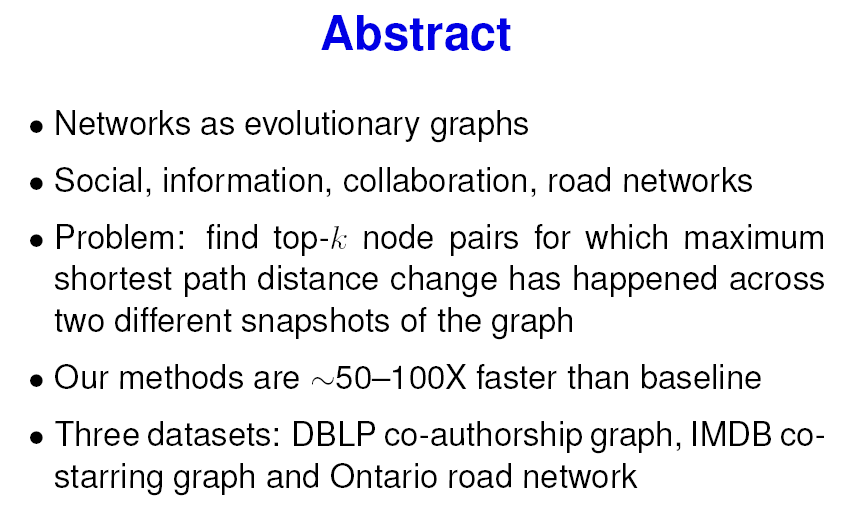 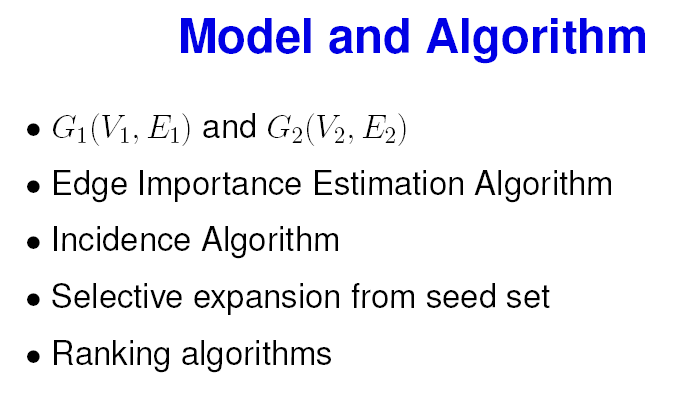 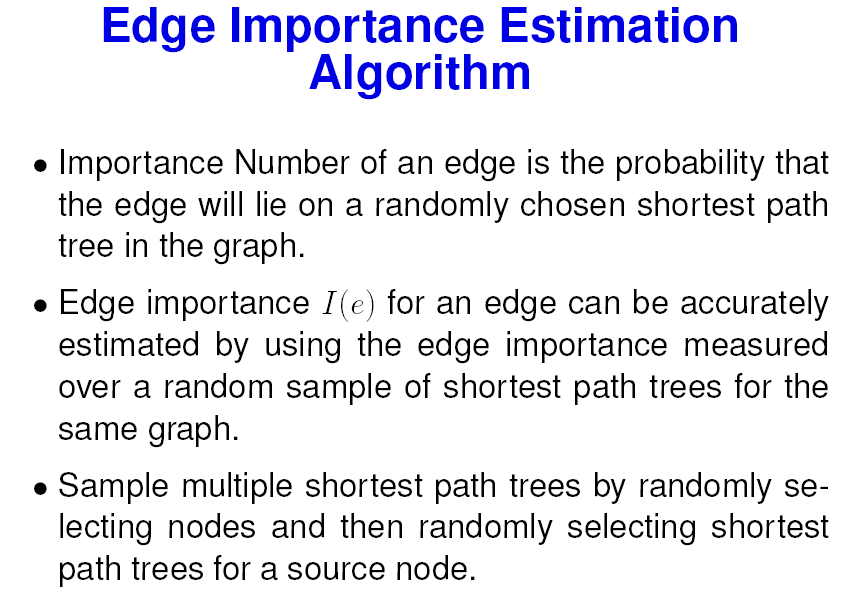 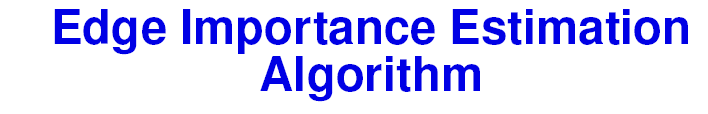 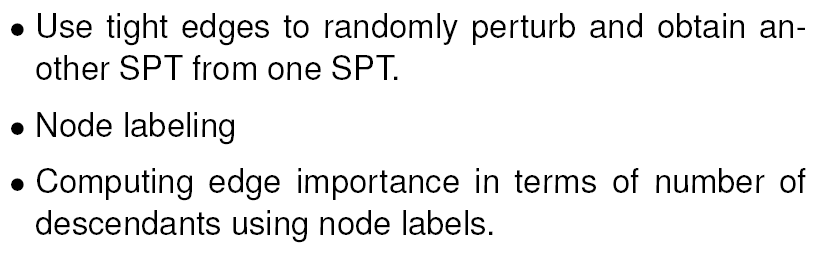 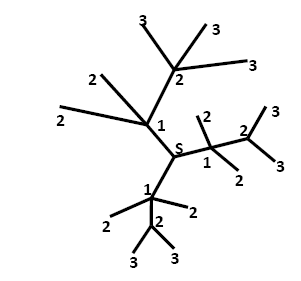 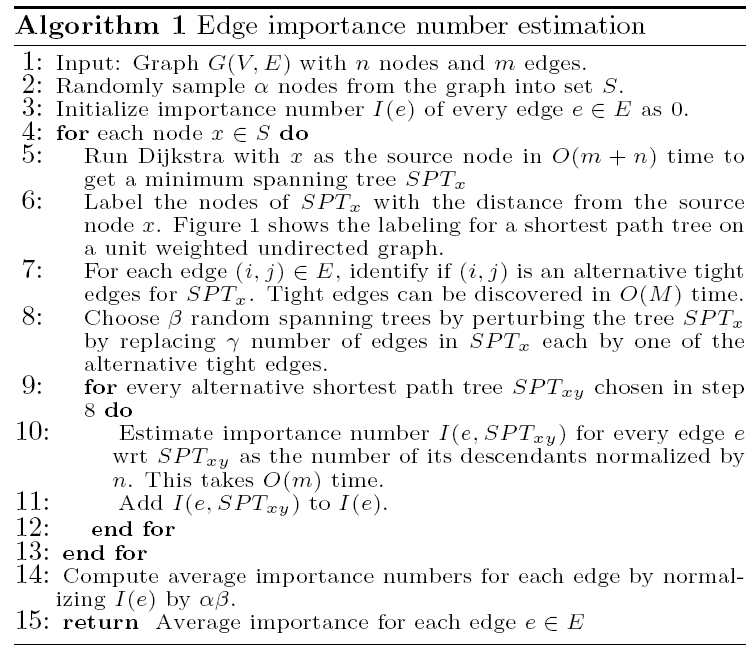 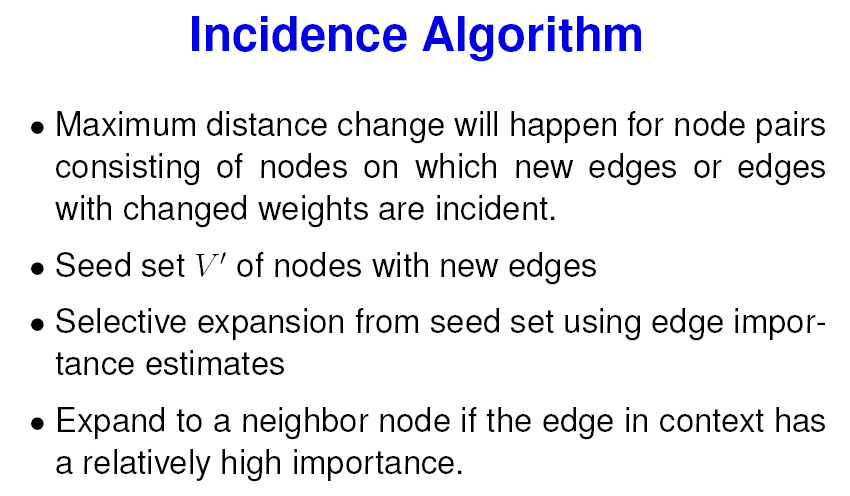 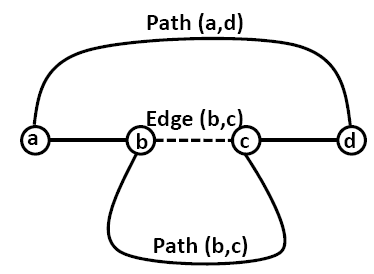 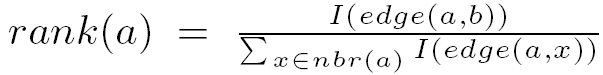 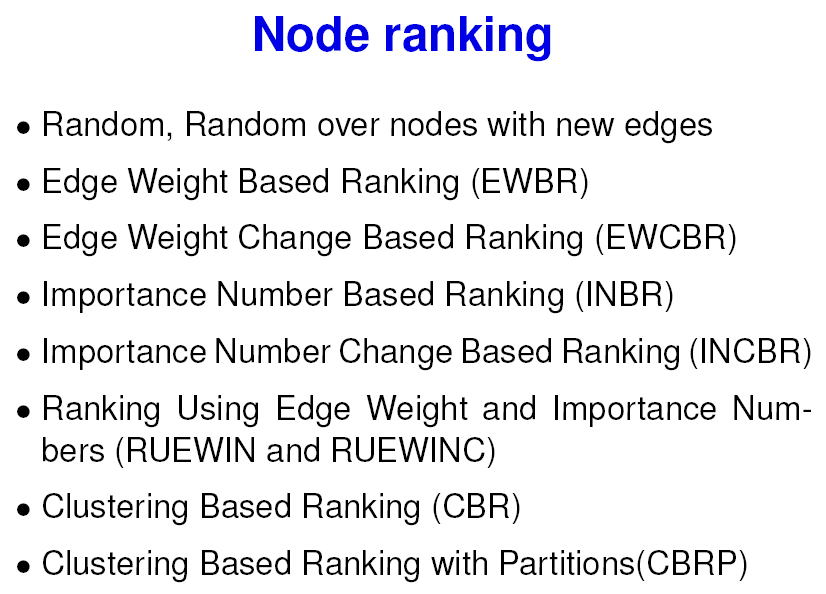 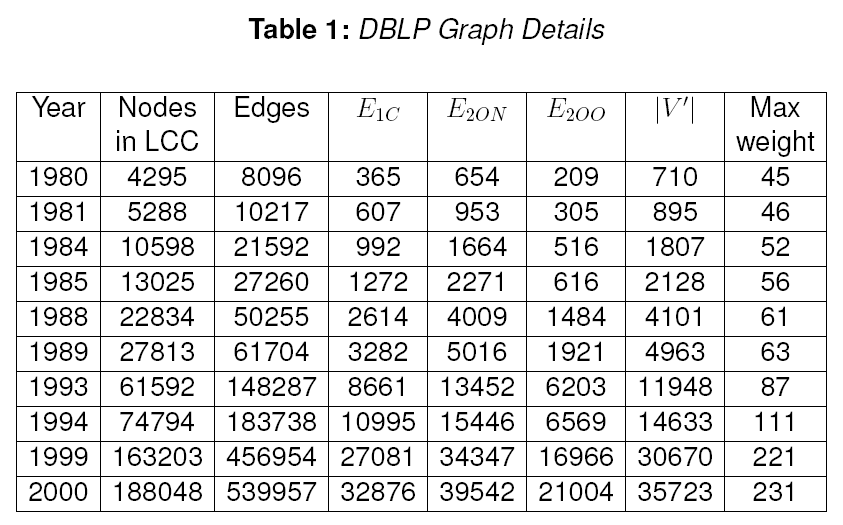 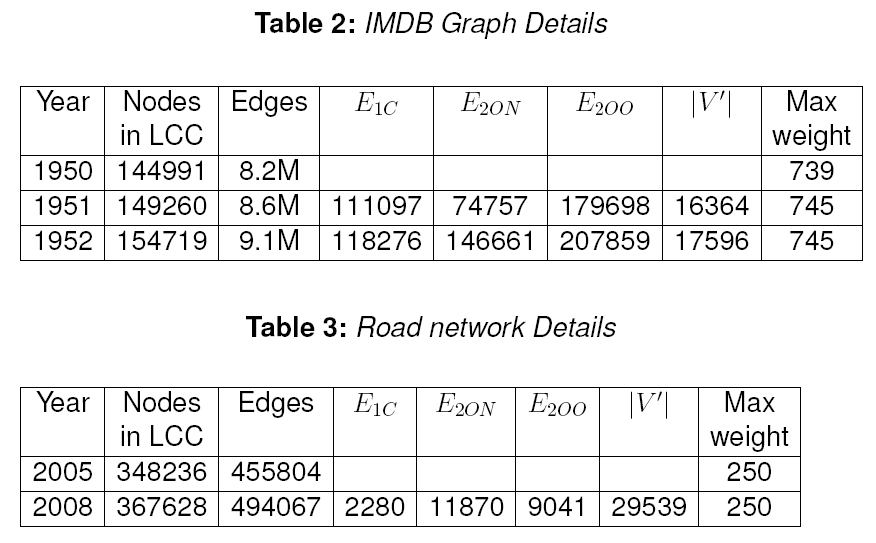 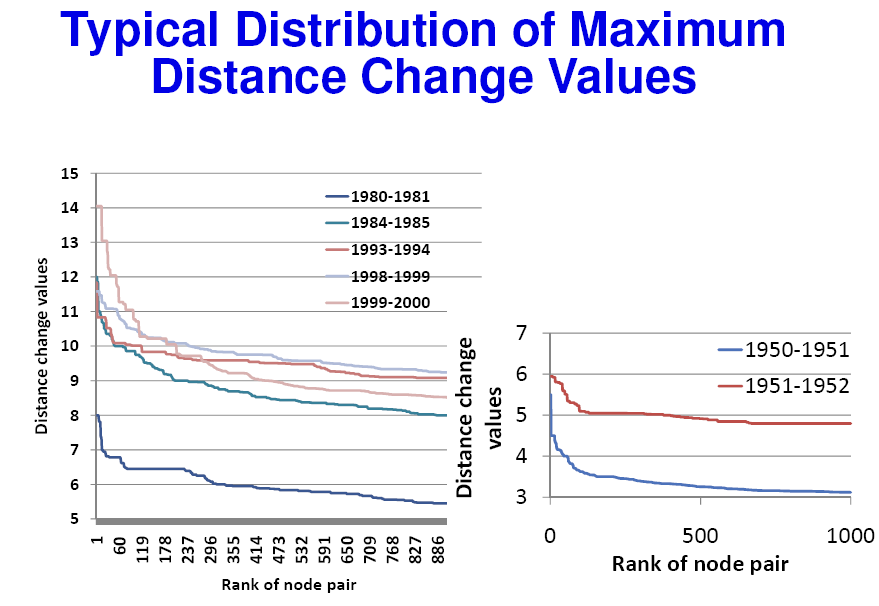 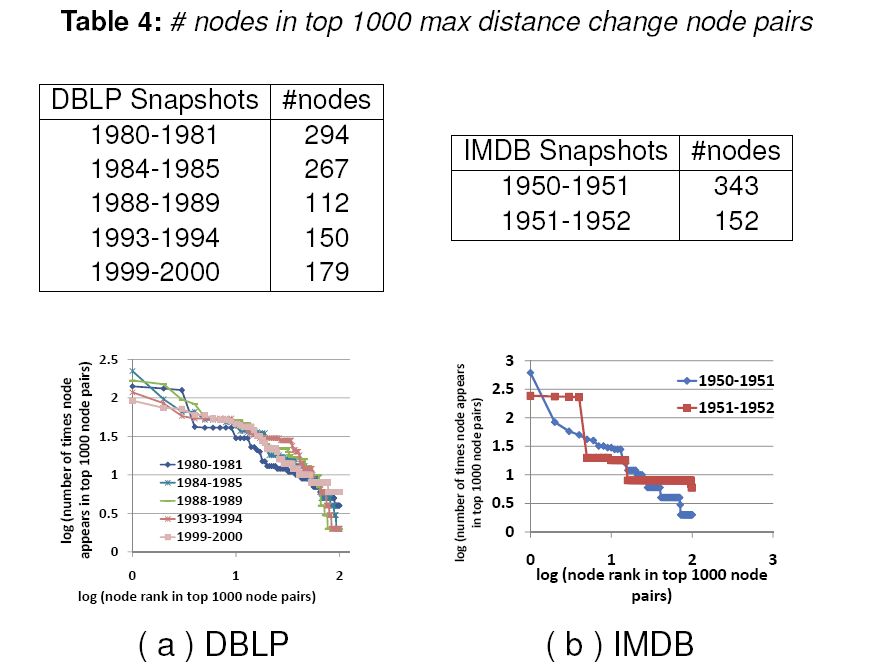 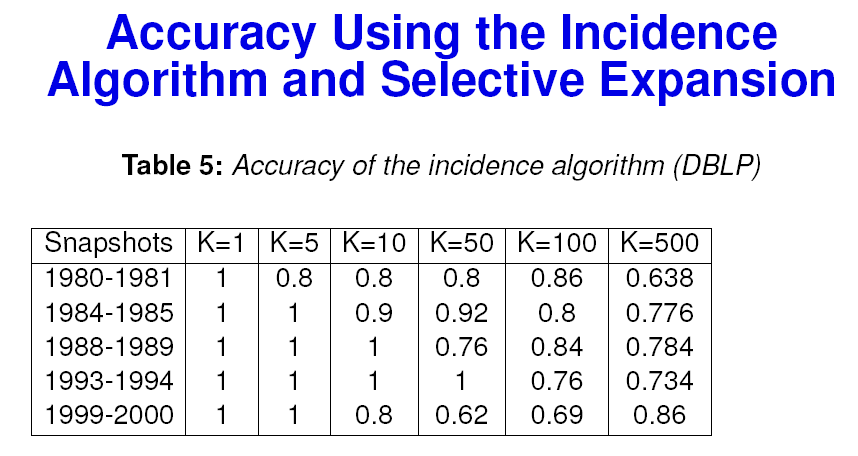 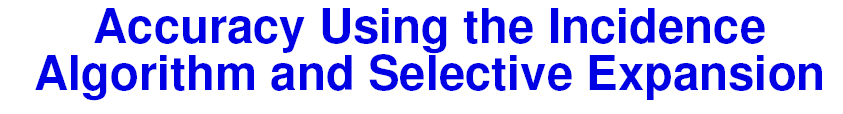 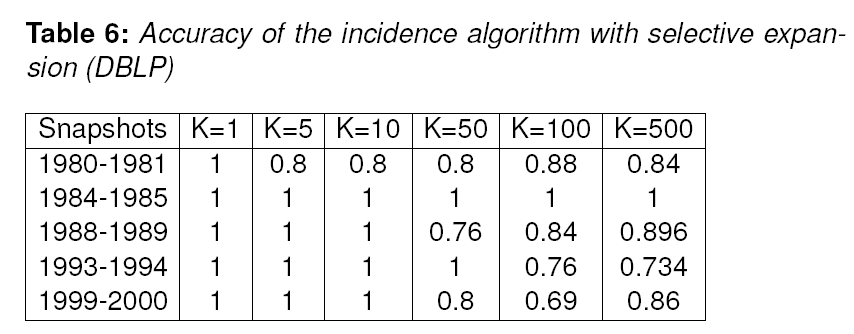 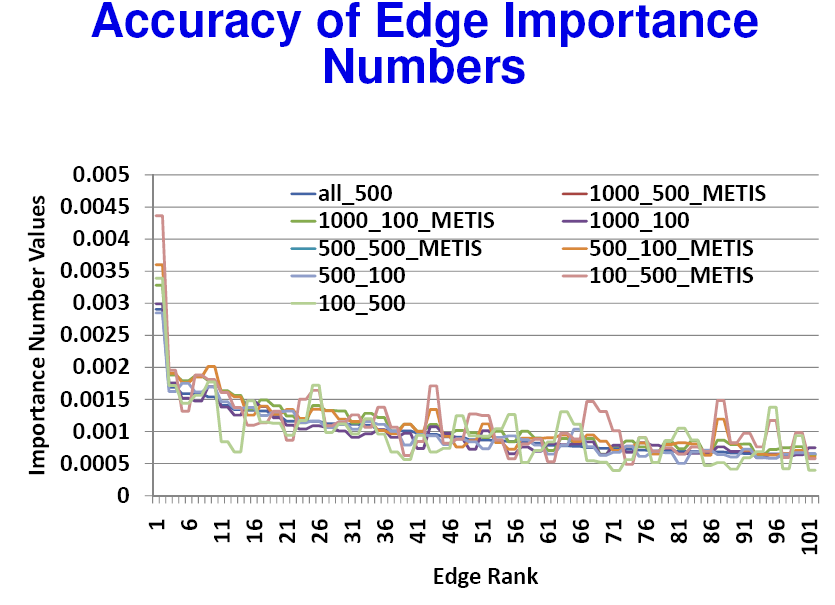 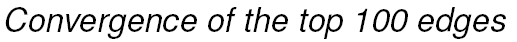 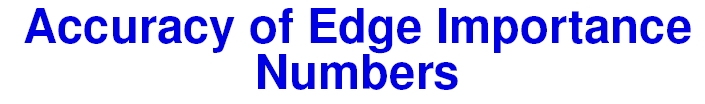 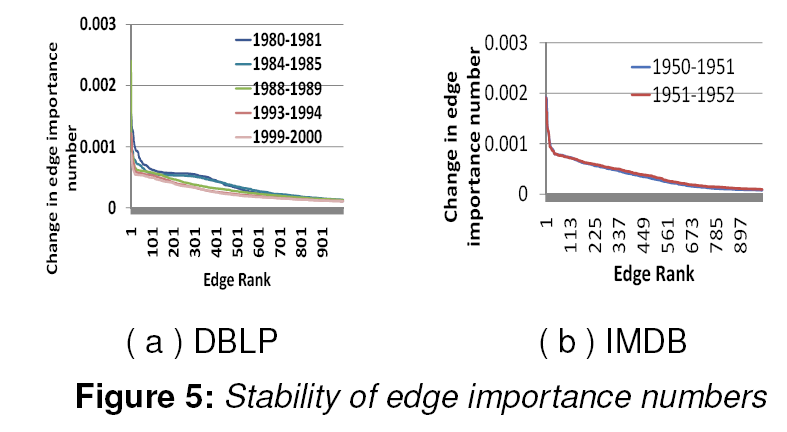 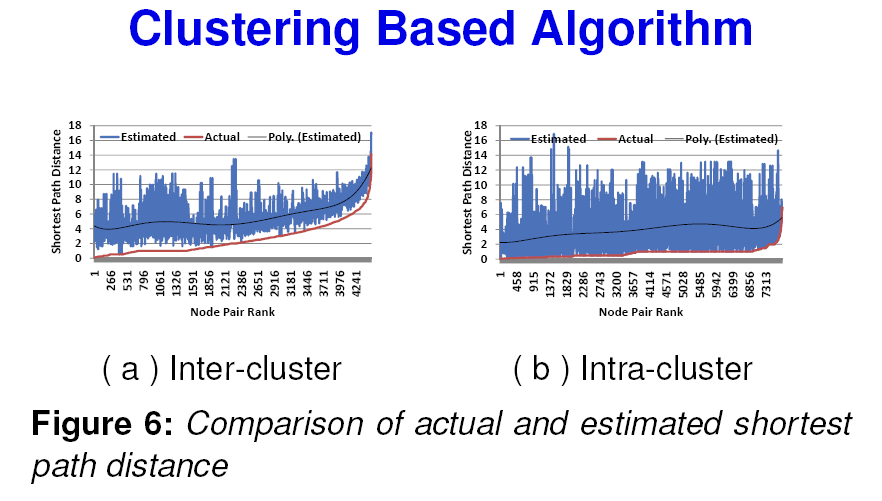 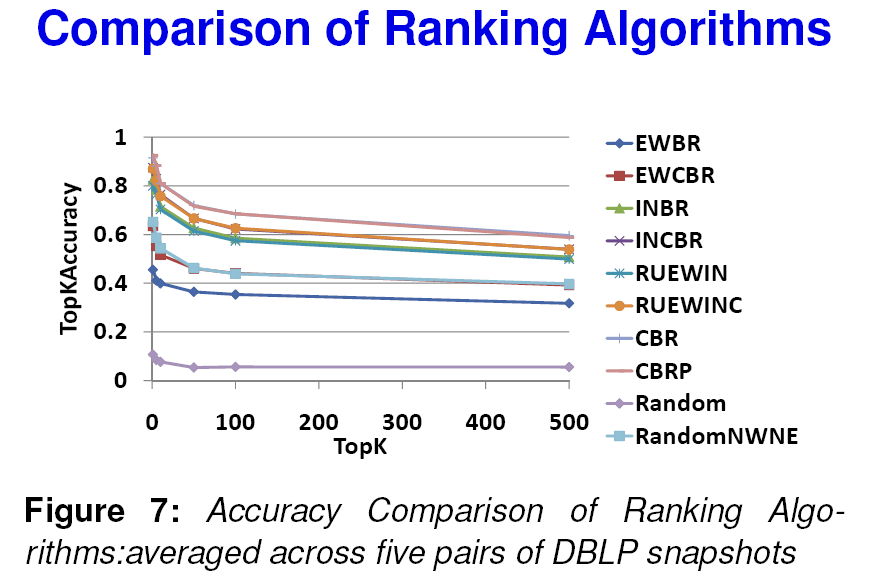 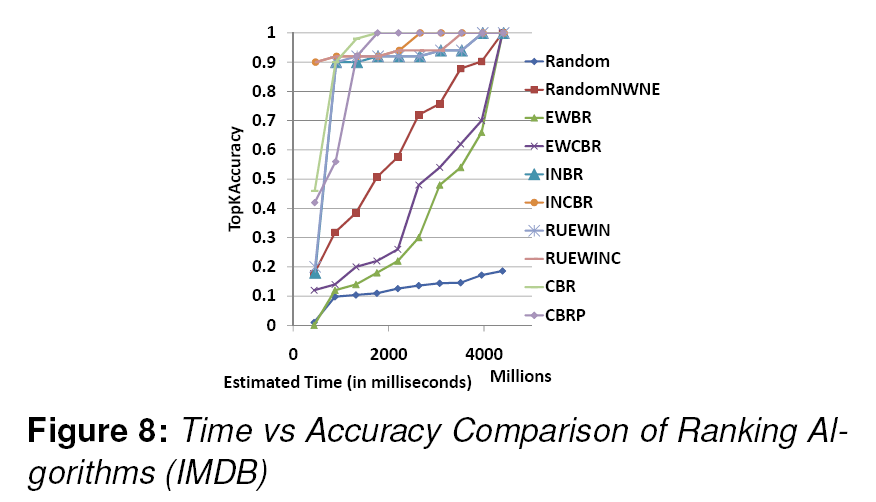 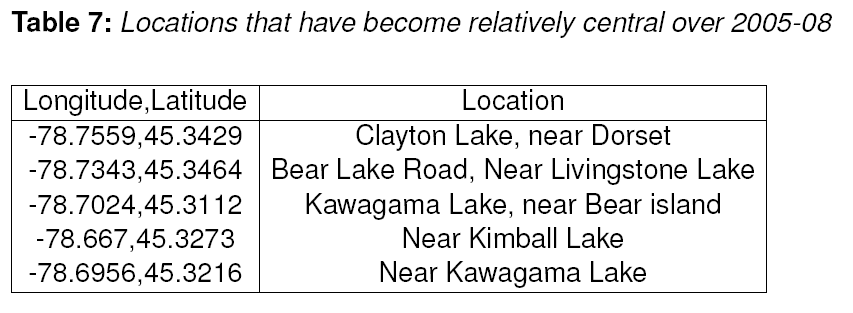 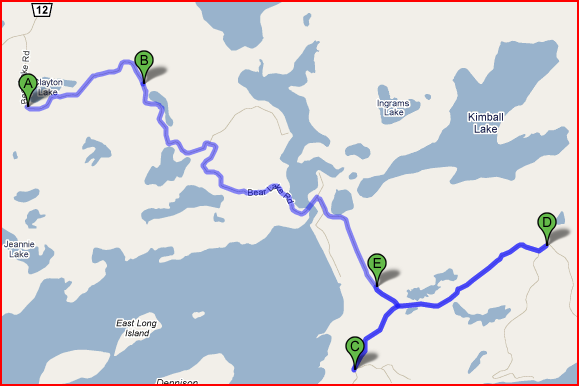 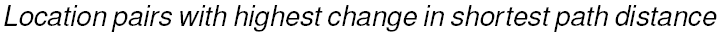 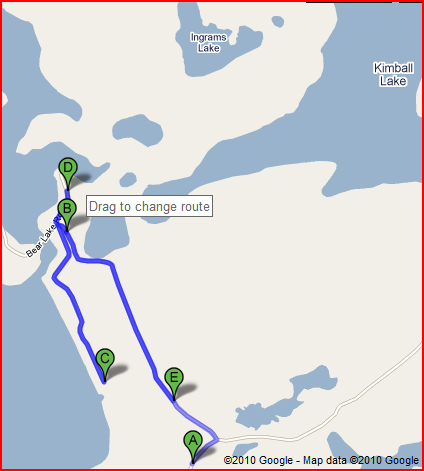 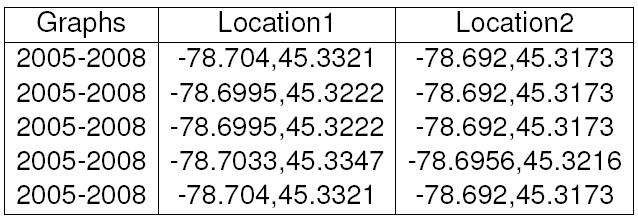 Related work
Shortest path algorithms: Dijkstra [11], Shimbel [20], Johnson [15], Floyd, Warshall [14,21]
Router networks [8,22]
Outlier detection [5,13,18]
Time dependent shortest paths [25,26]
Dynamic shortest paths computation [3,4,6,19]
Between-ness measures [23,24]
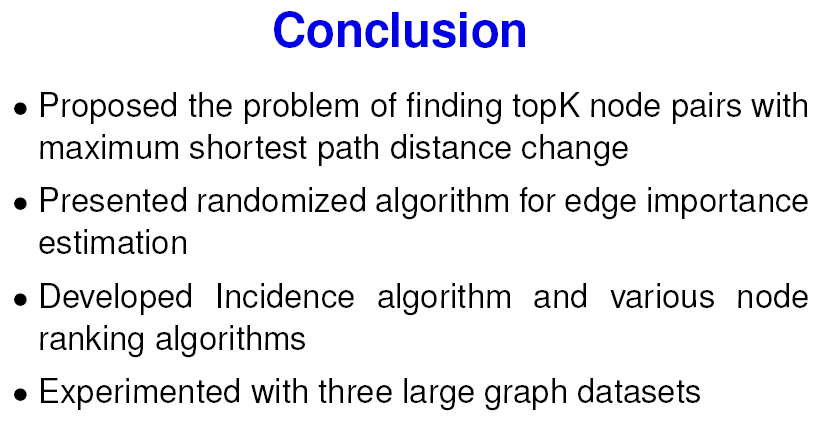 References
References
References
Thanks